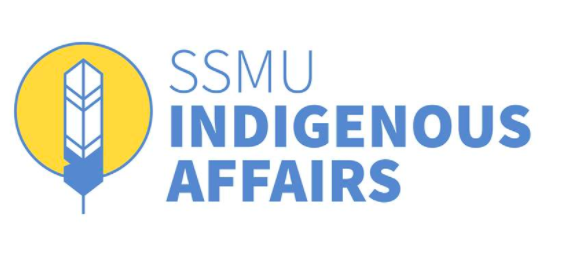 Montreal and McGill University are situated on the traditional territory of the Hauenosaunee and Anishnaabeg, a place which has long served as a site of meeting and exchange amongst nations.
What is the committee
Responsible for organizing events and programming
Facilitating collaboration with student and community groups
Overseeing the implementation of the Indigenous Solidarity Policy
Acting as a consultative body for the Indigenous Affairs Commissioner, the Executive Committee, and other staff and students. 


Meet bi-weekly, are made up of Indigenous and non-Indigenous students
Important Documents
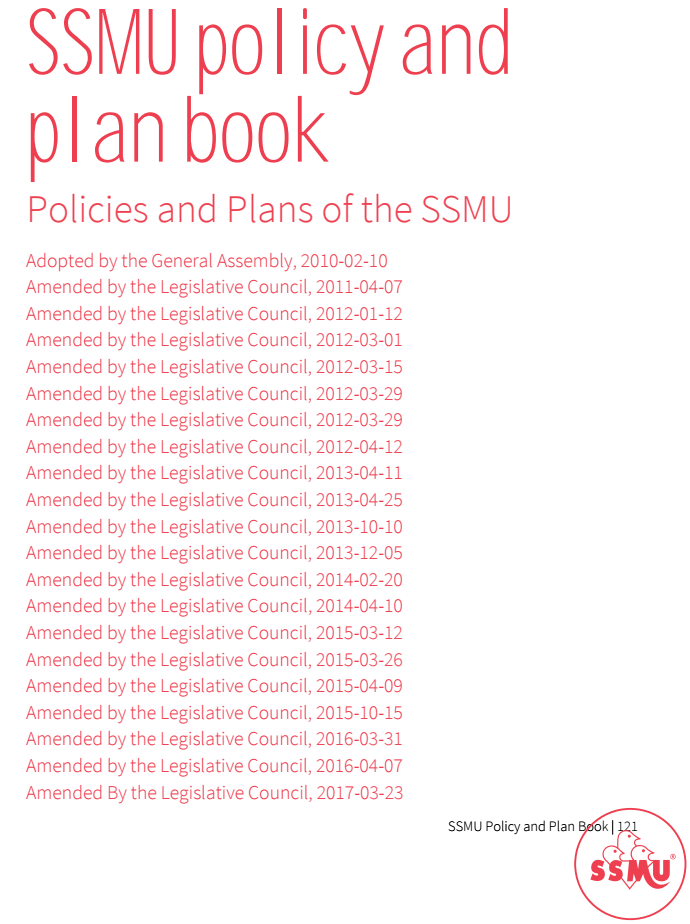 Indigenous Solidarity Policy 

Indigeneity and Allyship 2016 Report
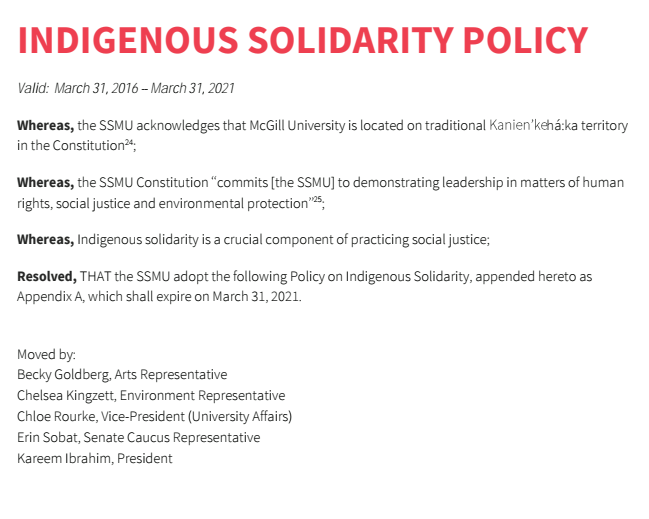 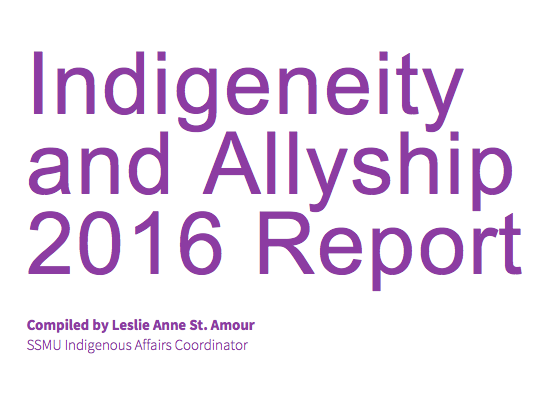 This years projects
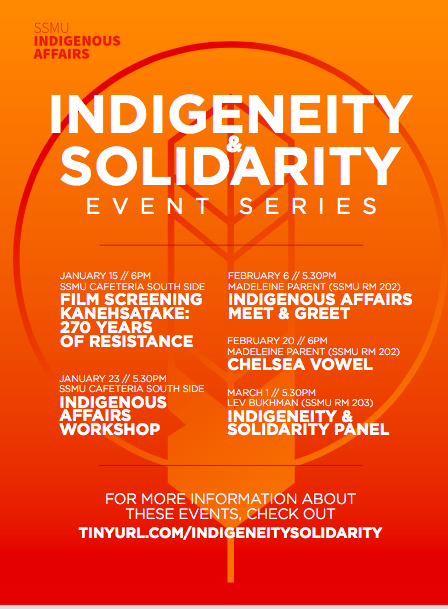 Consultation & Solidarity 101 
What is consultation and why does it matter 
How to engage with Indigenous Issues
Land Acknowledgments: What and Why 
Hosting Indigenous focused events 
Collaborating with Indigenous student groups &/or profs 
Solidarity Policy – What it means for you 
Indigenizing the academy – what to know

Indigeneity & Solidarity Event Series
“Consultative body”
Open to collaborations
There to take questions 
Shared networks/contacts